Large Scale Social Change: Funding for Collective Impact 

Pathways of Possibility: Transforming Education's Role in Reentry 
February 27, 2013
Five Elements of Collective Impact
Achieving Large-Scale Change through Collective Impact Involves Five Key Elements
1
Common Agenda
Common understanding of the problem 
Shared vision for change
2
Collecting data and measuring results
Focus on performance management
Shared accountability
Shared Measurement
3
Mutually Reinforcing Activities
Differentiated approaches
Coordination through joint plan of action
4
Continuous Communication
Consistent and open communication
Focus on building trust
5
Separate organization(s) with staff
Resources and skills to convene and coordinate participating organizations
Backbone Support
Source: Channeling Change: Making Collective Impact Work, 2012; FSG Interviews and Analysis
Collective Impact  Momentum Across Sectors
Collective Impact Is Being Used to Solve Complex Social Problems in a Wide Range of Sectors
Homelessness
Healthcare
Education
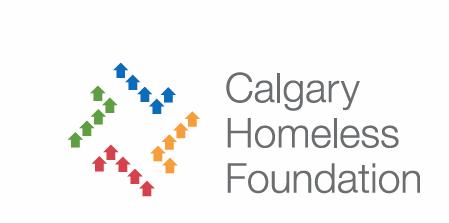 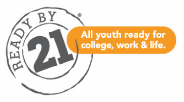 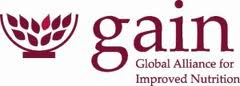 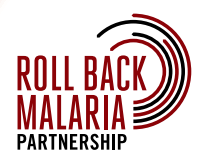 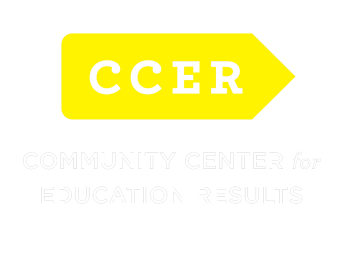 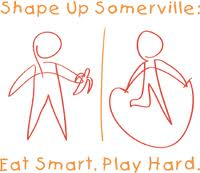 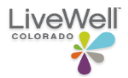 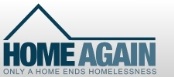 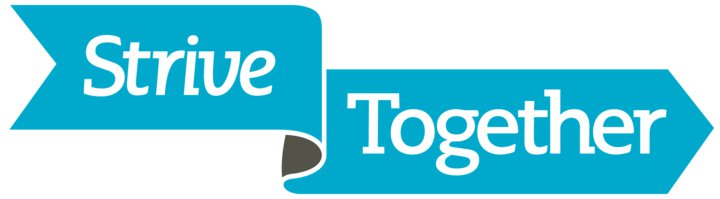 Economic Development
Youth Development
Community Development
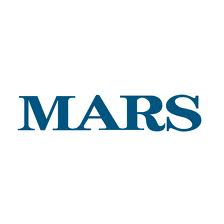 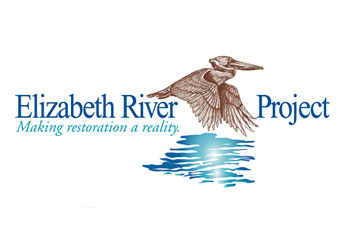 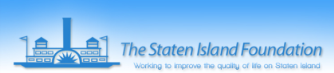 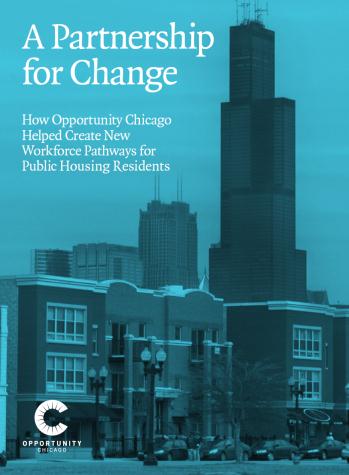 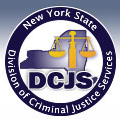 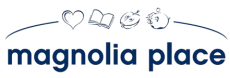 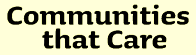 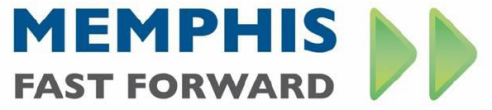 Source: FSG Interviews and Analysis
Benefits of  Collective Impact
Taking a Collective Impact Approach Offers Funders the Opportunity to Amplify Impact, Leverage Funding, and Drive Alignment
Amplify Impact
Increase Efficiency of Resources
Drive Alignment
Reduces duplication of services 
Increases coordination
Embeds the drive for sustained social change within the community
Involves multiple partners working towards long term, systemic change
Offers a holistic approach by channeling the energy of various stakeholders towards solving a problem
Provides opportunities to influence the system from within and outside by coupling advocacy with action
Allows more efficient use of funding, especially in times of scarce resources 
Enables leveraging of public and private sources of funding
Opens channels for organizations to access additional funding against an issue
Source: FSG Interviews and Analysis
A New Paradigm for Funders
Shifting from Isolated Impact to Collective Impact Requires a Different Approach on the Part of Funders
The current approach of many funders is less conducive to solving complex problems:
In a collective impact context, funders shift their mindset to an “adaptive” approach more aligned with complex issues:
Funders develop internal foundation strategy
Funders co-create strategy with other key stakeholders
Funders pick and fund individual grantees, who work separately and compete to produce results
Funders fund a long-term process of change around a specific problem in active collaboration with many organizations within a larger system
Funders pre-determine approaches to get to the desired outcome
Funders must be flexible and adaptive to get to the intended outcome with stakeholders
Funders build capacity of individual organizations
Funders build the capacity of multiple organizations to work together
Funders evaluate individual grants and determine attribution
Funders evaluate progress towards a social goal and degree of contribution to its solution
Funders are held accountable to internal stakeholders (e.g., Board)
Funders are held jointly accountable for achievement of goals developed as part of effort
Funders work independently and don’t always coordinate their actions with other funders
Funders actively coordinate their action and share lessons learned
Source: FSG Interviews and Analysis
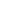 Types of Funder Roles
Funders Can Engage in Collective Impact Efforts in a Number of Ways
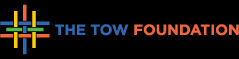 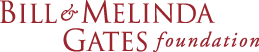 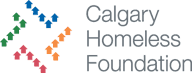 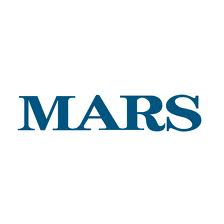 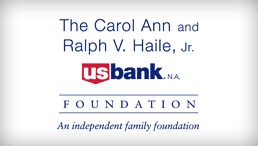 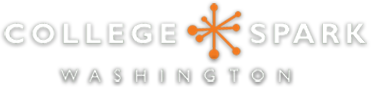 Funders can play a wide range of roles in Collect Impact efforts,  even within these categories
Source: FSG Interviews and Analysis
Examples of Funder Activities in Collective Impact
Funder Activities Can Take a Number of Diverse Forms Over the Course of a Collective Impact Effort
Illustrative Funder Activities
Phase III
Sustain Action and Impact
Phase I
Initiate Action
Phase II
Organize for Impact
Fund data collection / research required to make the case for collective impact
Encourage grantees and stakeholders to collaborate
Encourage other funders to join the effort / align with other funders
Use convening power to draw key stakeholders to the table
Broker relationships to create open lines of communication between stakeholders
Participate on Steering Committee
Fund backbone infrastructure
Fund shared measurement systems 
Fund trainings to increase stakeholder expertise in key collective impact skill sets e.g., leadership, group planning
Fund research on evidence-based practices
Encourage grantees and other stakeholders to align evaluation to shared measures
Convene community stakeholders
Participate on working groups or Steering Committee
Align funding with the common goals and measures of the effort
Continue to fund backbone infrastructure and shared measurement systems 
Fund discrete initiatives  identified through the collective impact effort
Provide content expertise on evidence-based practices
Continue to encourage grantees and other stakeholders to align evaluation to shared measures
Align strategy with other funders and actively coordinate
Participate on working groups or Steering Committee
Source: FSG Interviews and Analysis
Success Factors for Funders
Key Success Factors for Effective Funder Engagement Include Institutional Adaptability, Culture Shifts, and Long-Term Orientation
Institutional Adaptability
Flexibility to work outside of traditional grant cycles and established internal processes
Ability to be nimble in pursing opportunities as they arise, without being prescriptive about the outcome
Willingness to learn new skill sets required – including partnering, facilitation, communication, community engagement, and convening
Comfort with uncertainty and adaptability required to engage with community and stakeholders
Awareness of shift in power dynamic among funders, grantees, and other stakeholders
Openness to funding infrastructure, which is often seen as less attractive than funding direct services or  interventions
Culture Shift
Long-term Orientation
Commitment to achieving progress on a specific issue, regardless of attribution vs. contribution
Understanding of timespan required for systemic change, making a long-term commitment 
Comfort with measuring progress using interim milestones and process measures
Source: FSG Interviews and Analysis
NYS Juvenile Justice Collective Impact Case Study
“The juvenile justice system is a highly complex network of public and private agencies, organizations, courts, policies, and procedures at a state and local level, and also includes myriad connection points to other systems.”  Safe Communities Successful Youth: A Shared Vision for the New York State Juvenile Justice System
September 2010:  Steering Committee of key leaders in juvenile justice from across the state is convened

Membership reflected all interested stakeholder groups

Facilitation of the visioning process was critical; an early common vision set the stage for progress


Improving outcomes for youth and communities requires a coordinated, strategic effort by multiple actors working toward a shared vision and common goals
Strategic Plan Set the Stage for Concrete Progress
July 2011:  Steering Committee releases its Strategy and Action Plan, which includes four guiding principles and ten critical near-term action steps that will be needed to transform the juvenile justice system in New York State

The full report is available at http://www.nysjjag.org/documents/safe-communities-successful-youth-full-version.pdf
SPAC VISION – Promote youth success and ensure public safety
Assure Quality System Governance, Accountability and Coordination
Create and support structures at the state and local level that ensure coordination and accountability for achieving system goals

Implement an Effective Continuum of Services Based on Best Practices
Effectively assess, serve and treat youth in evidence-informed and appropriate services close to their homes, fostering family and community engagement and positive outcomes for youth

Collect and Share Data to Make Information-Driven Decisions and Policy 
Share and analyze qualitative and quantitative data to guide service provision, decision making and system-level reform and policy

Accountability of System and Organizations Within the System
Creation of the Strategic Planning ACTION Committee
July 2011:  NYS Juvenile Justice Steering Committee releases Strategic Plan and evolves into the Strategic Planning ACTION Committee (SPAC), led by Deputy Secretary Liz Glazer and Judge Sharon Townsend

September 2011: SPAC assumes oversight of strategic plan implementation

September – December 2011: Staffing is assumed by staff to the Deputy Secretary for Public Safety
Progress on Strategic Plan Action Steps
Goal 1: Assure Quality System Governance, Accountability and Coordination
Progress on Strategic Plan Action Steps
Goal 2: Implement an Effective Continuum of Services Based on Best Practices
Progress on Strategic Plan Action Steps
Goal 3: Collect and Share Data to Make Information-Driven Decisions and Policies
For Your Discussion
How could a collective impact strategy apply to your work?

What are your next steps to take in order to start a collective impact effort in your work?

What outcome would you like to see from a collective impact effort in your work?